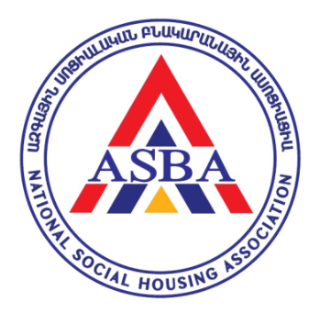 Ազգային սոցիալական բնակարանային ասոցիացիա
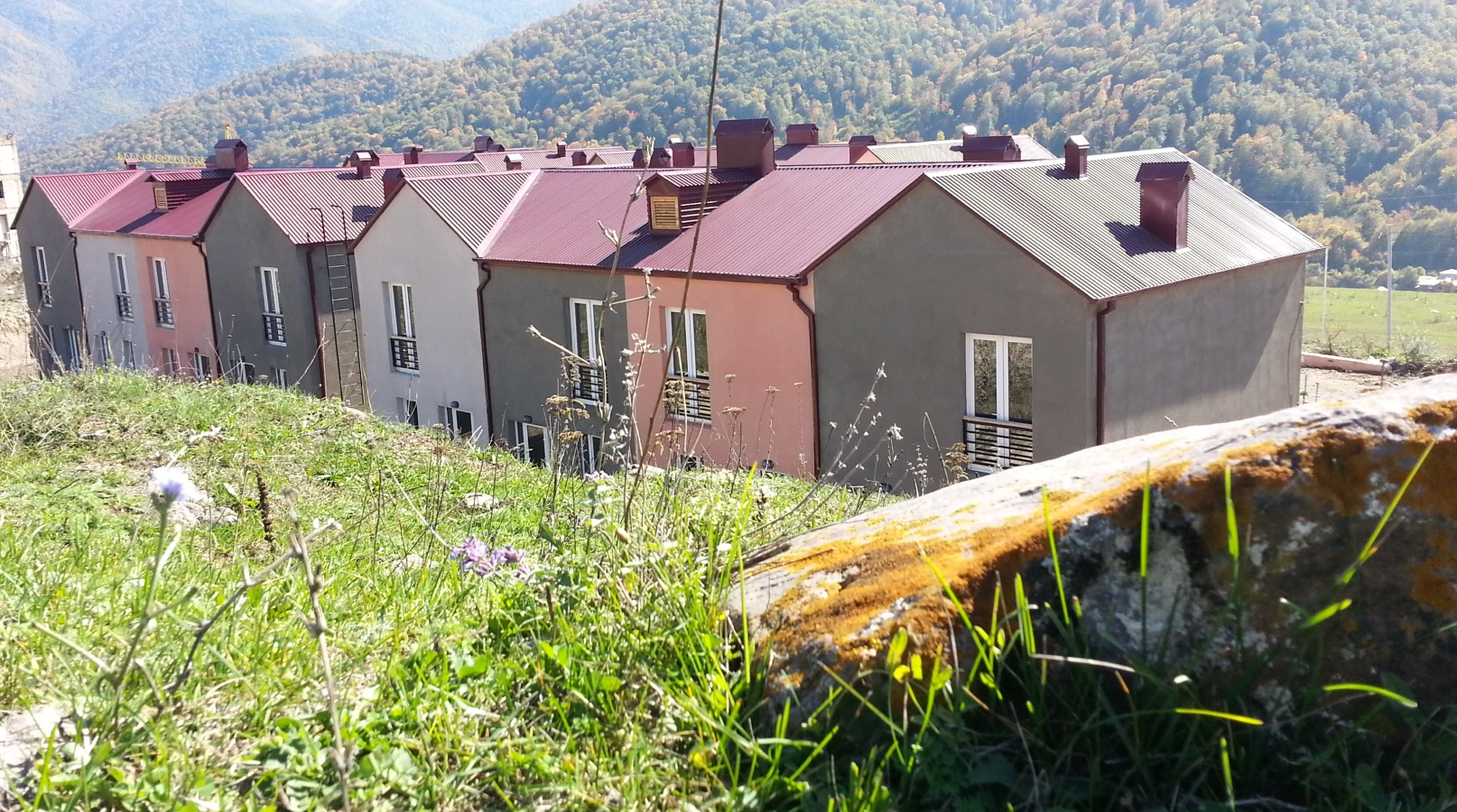 Strategy & Programs
ԱՍԲԱ հիմնադրամի և Դիլիջանի համայնքի գործընկերությունը՝ քաղաքի բնակարանային ֆոնդի արդիականացման գործում
14 հոկտեմբերի, 2014թ.
ԱՍԲԱ առաքելությունը
ԱՍԲԱ – Ազգային սոցիալական բնակարանային ասոցիացիան եկամուտ չհետապնդող հիմնադրամ է, որի նպատակն է Հայաստանում խթանել ցածր և միջին եկամուտ ունեցող ընտանիքների համար կայուն բնակարանների զարգացումը:
ԱՍԲԱ հիմնադրամը ստեղծվել է 2010թ. հայ-հոլանդական համագործակցության արդյունքում:
2013թ.-ից ԱՍԲԱ-ն CECODHAS Եվրոպական բնակարանային կազմակերպությունների դաշինքի ասոցացված անդամ է:
Առաքելությունը՝ 
	Հայաստանի քաղաքացիների համար ստեղծել հուսալի և հասանելի բնակարան ունենալու հնարավորություն:
Դիլիջանի ծրագիրը
Առաջին ներդրումային նախաձեռնությունը Հայաստանի սոցիալական և մատչելի բնակարանային ոլորտում: 
Ծրագիրը ստեղծվել է Դիլիջանի քաղաքապետարանի  հետ համագործակցության արդյունքում՝ Քաղաքապետարանը արտոնյալ պայմաններով տրամադրում է հողատարածք և անավարտ շինություն, ինչպես նաև ապահովում անհրաժեշտ ենթակառուցվածքներով
Ծրագիրն իրականացվում է փուլերով: Առաջին փուլը նախատեսում է մոտ 50 բնակարանի և ենթակառուցվածքների կառուցում 1.1 հա հողատարածքի վրա:  Ծրագրի երկրորդ փուլով կկառուցվեն ևս 150 բնակարան ընդհանուր 3.3 հա հողատարածքի վրա:
Բնակարանները նախատեսված են վաճառքի և վարձակալության՝ միջին և միջինից ցածր եկամուտ ունեցող ընտանիքների համար:
Ծրագիրը մեկնարկել է հոլանդական սոցիալական բնակարանային կազմակերպությունների ֆինանսական աջակցությամբ:
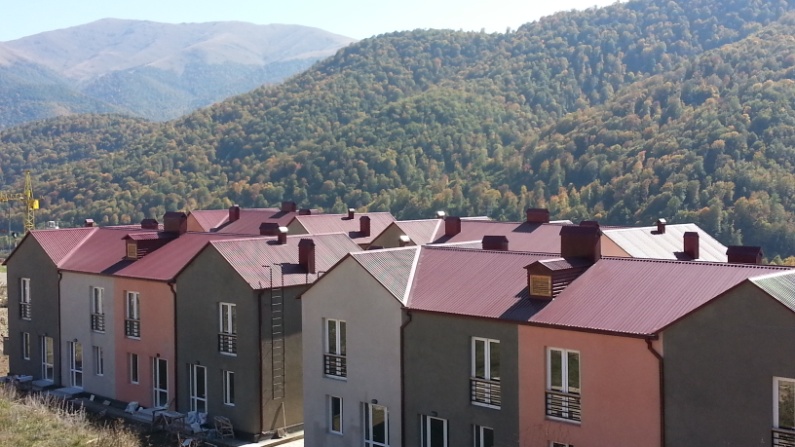 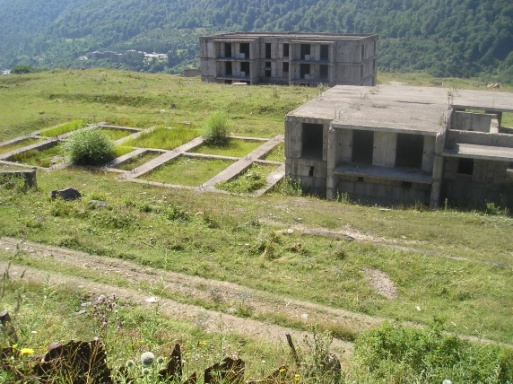 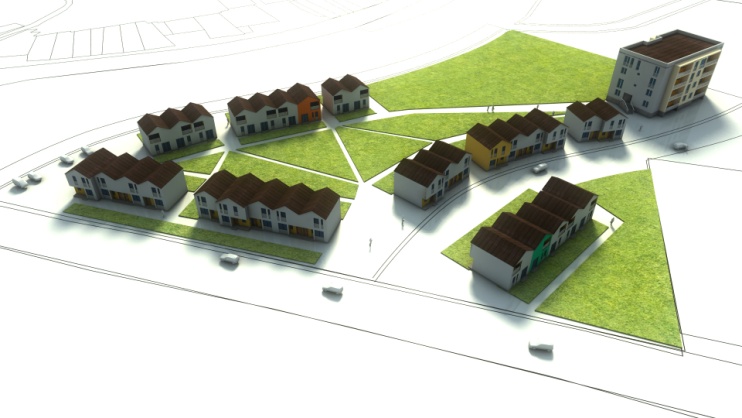 Առանձնահատկությունները
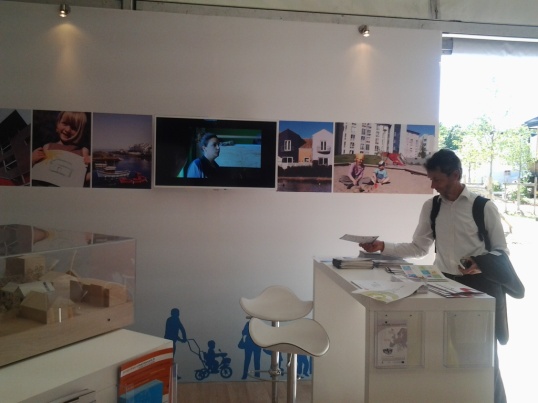 Առաջին էներգախնայող սոցիալական բնակարանային ծրագիրը,  որը ներկայացվել է նաև  ”Solar Decathlon Europe 2014” մրցույթի շրջանակներում 
Էներգաարդյունավետ լուծումներ են մշակվել INOGATE – ESIB ծրագրի շրջանակներում հետևյալ արդյունքներով՝
Էներգիայի խնայողություն՝ 220,361 կՎժ/տարի
Բնակչի տարեկան ծախսերի խնայողություն՝ 100-150 հազ. դրամ
Բնակելի տարածքի ընդլայնում՝ 13%
Ջերմային պահանջարկը ջեռուցման սեզոնին՝ 80 կՎժ/1 քմ (180 կՎժ/1 քմ փոխարեն)
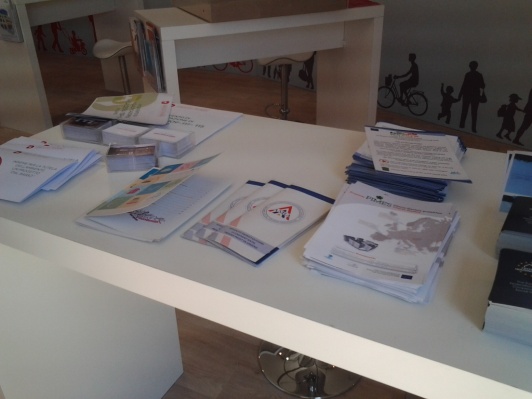 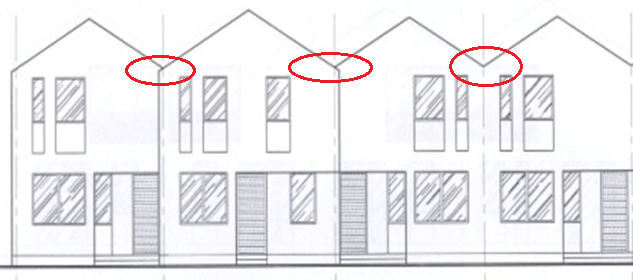 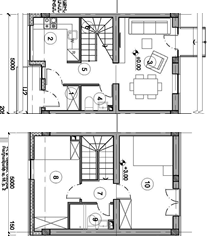 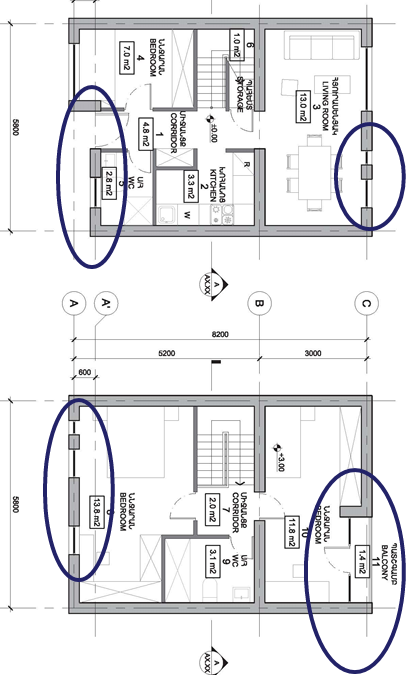 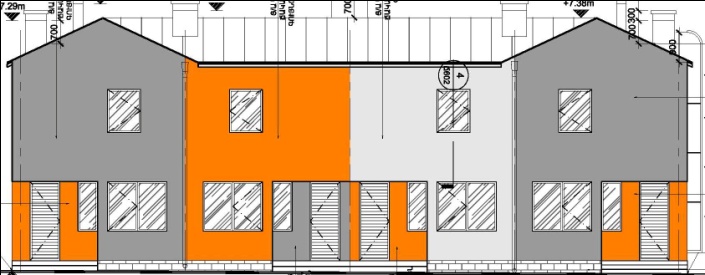 Առանձնահատկությունները
Մատչելի և որակյալ բնակարաններ
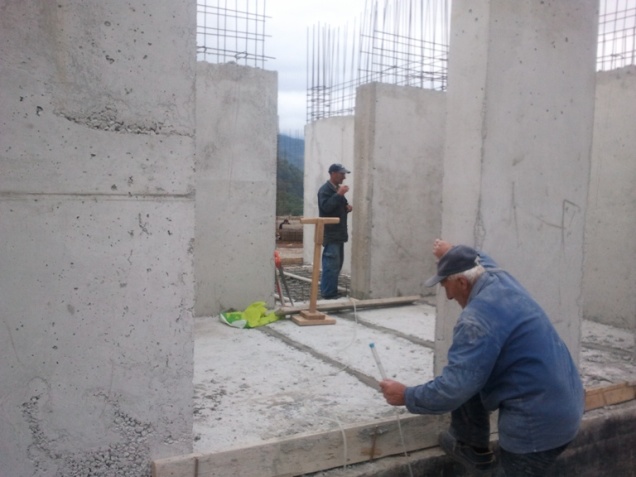 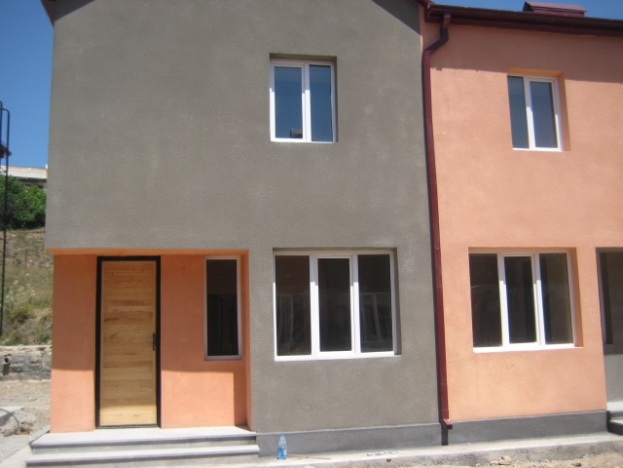 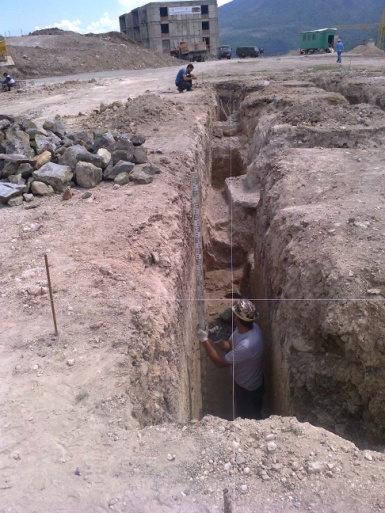 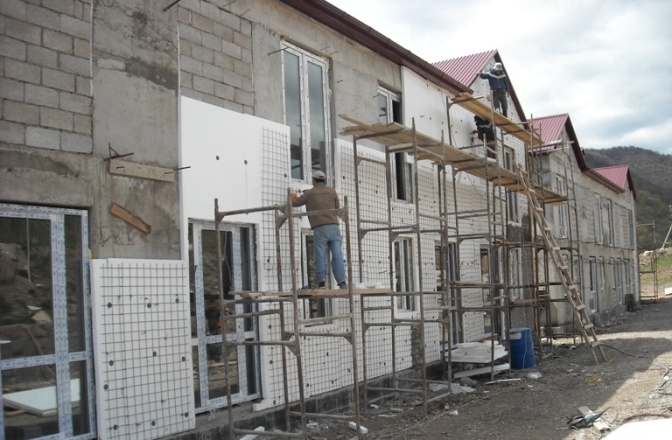 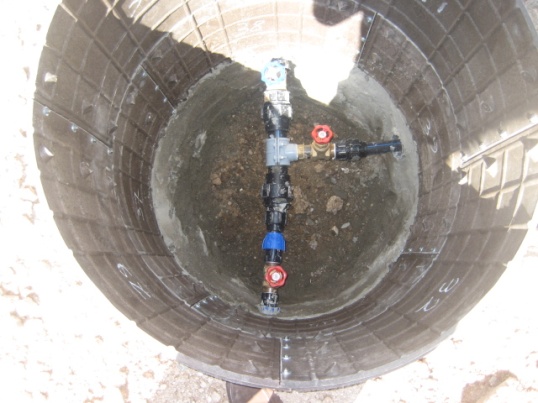 Նոր և ապահով ենթակառուցվածքներ
Առանձնահատկությունները
Մշտապես կառավարվող և սպասարկվող թաղամաս մասնակցային սկզբունքով
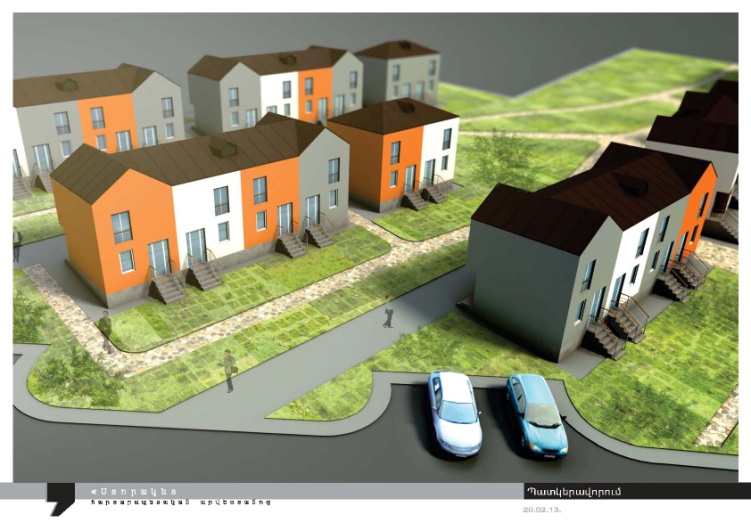 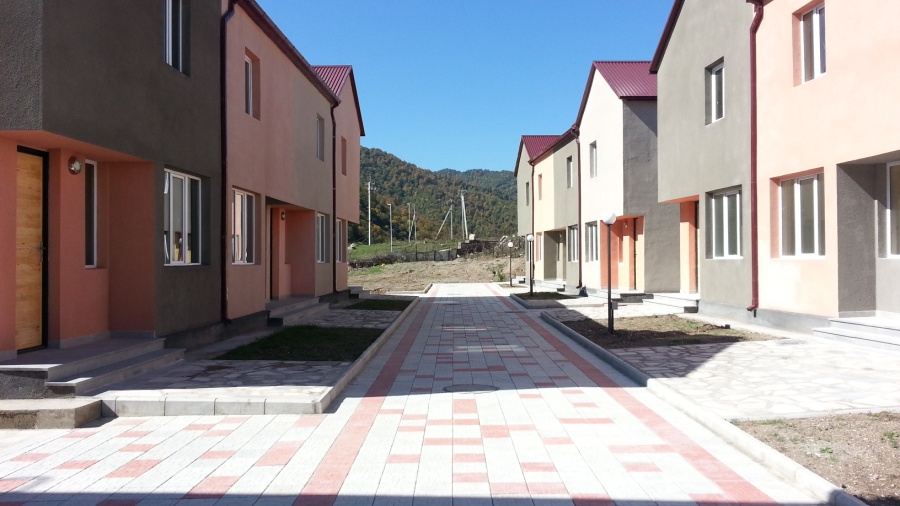 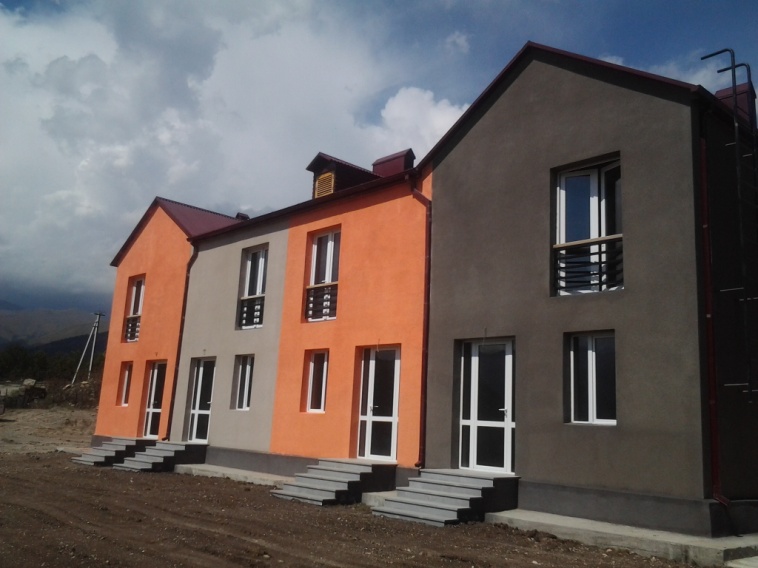 Բնակության նոր մշակույթ
Համագործակցությունը Դիլիջանի քաղաքապետարանի և համայնքի հետ
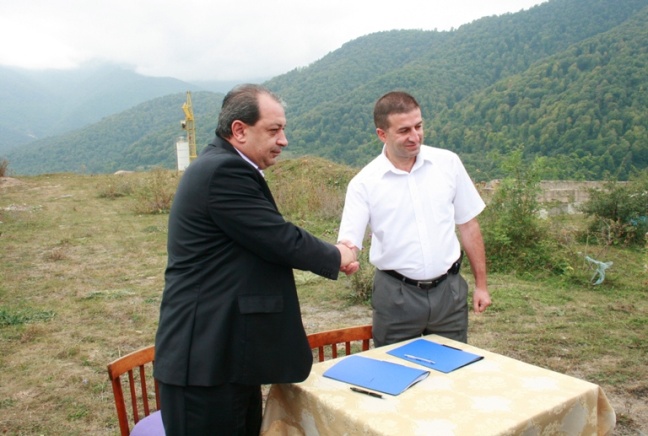 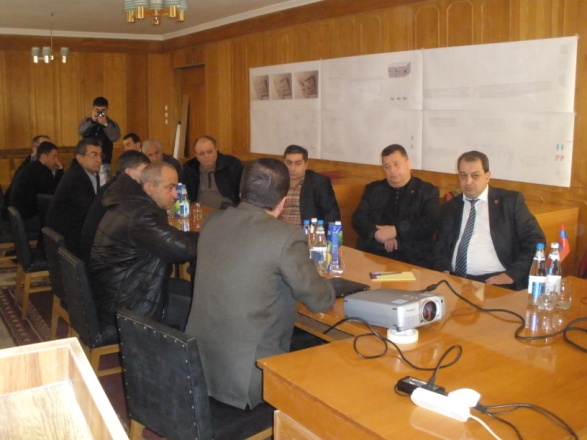 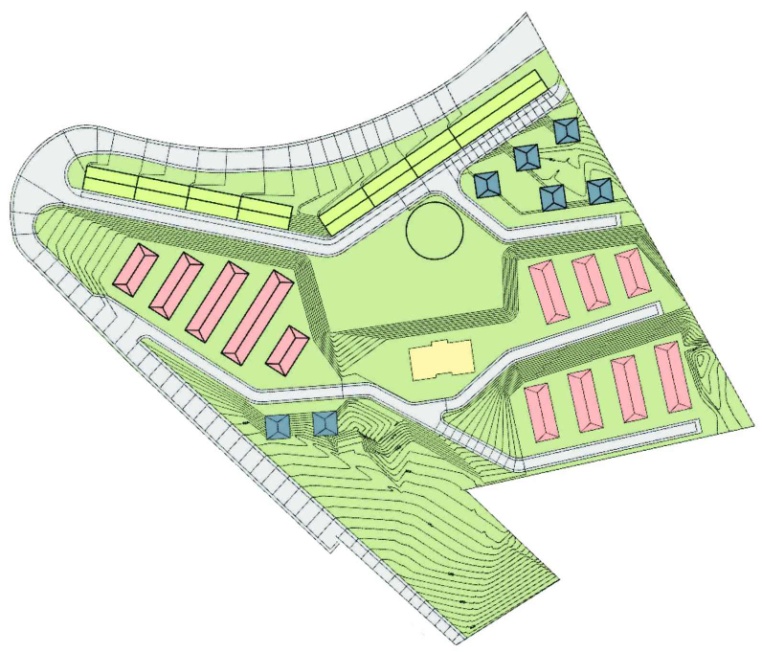 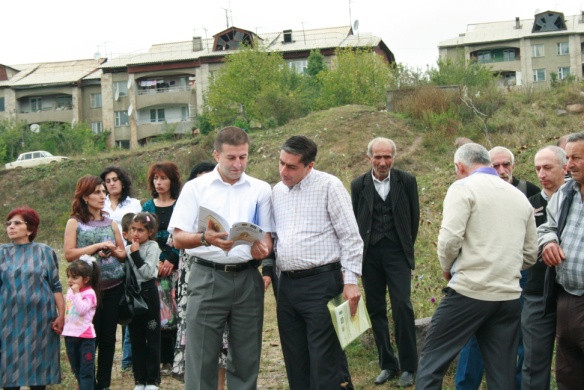 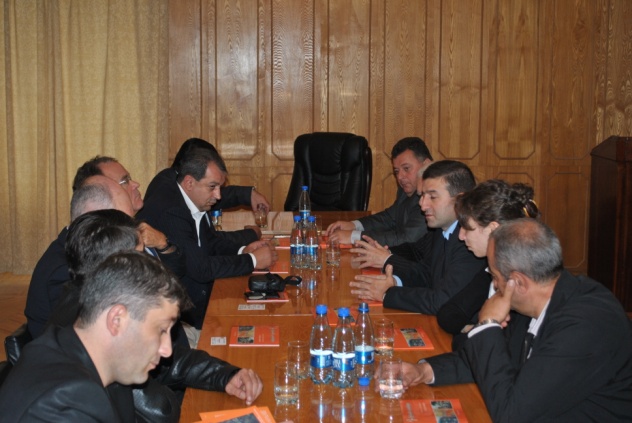 1. Համագործակցության պայմանագրի կնքում և առաջին հանդիպում համայնքի հետ ծրագրի վայրում
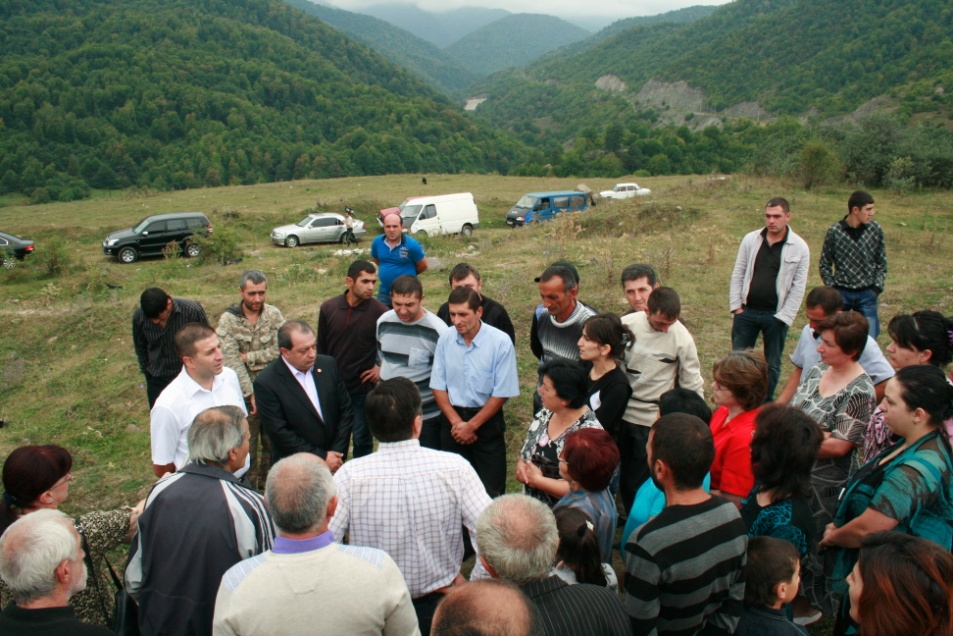 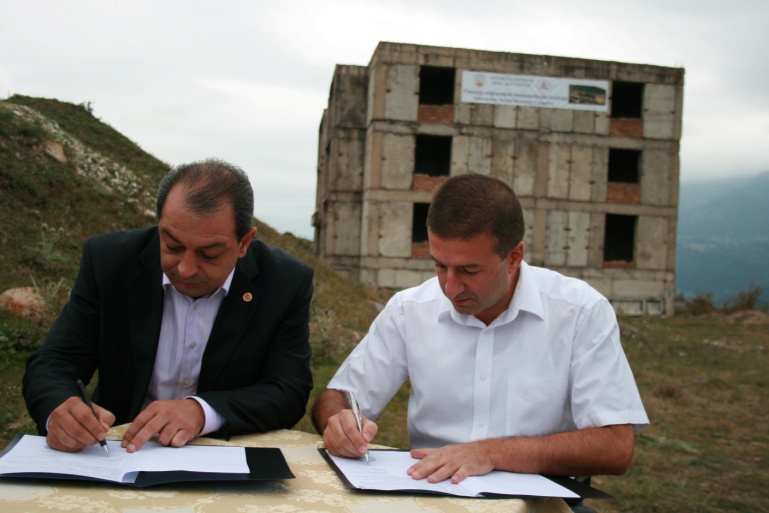 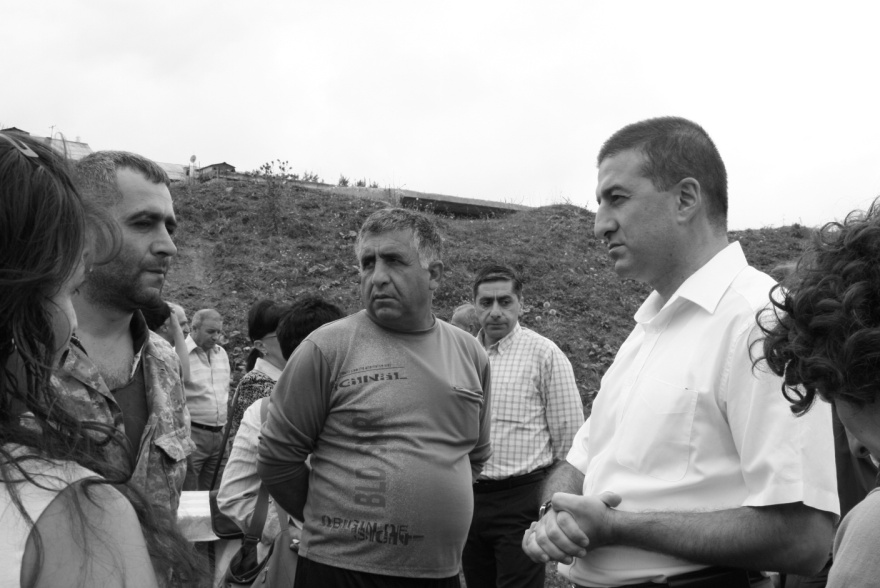 2. Նախագծի նախնական տարբերակի քննարկում քաղաքապետարանում
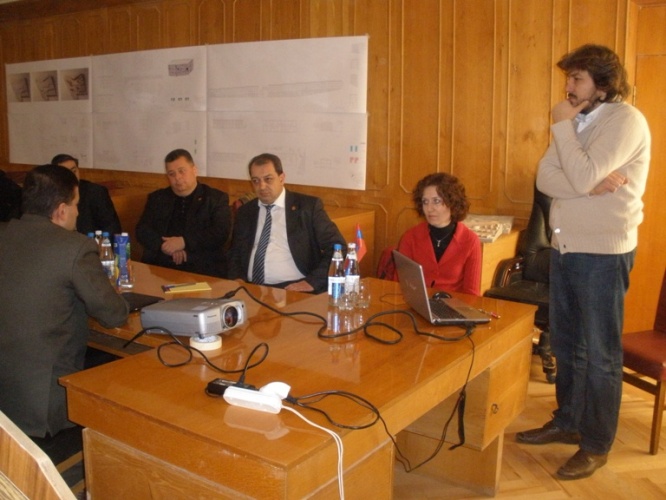 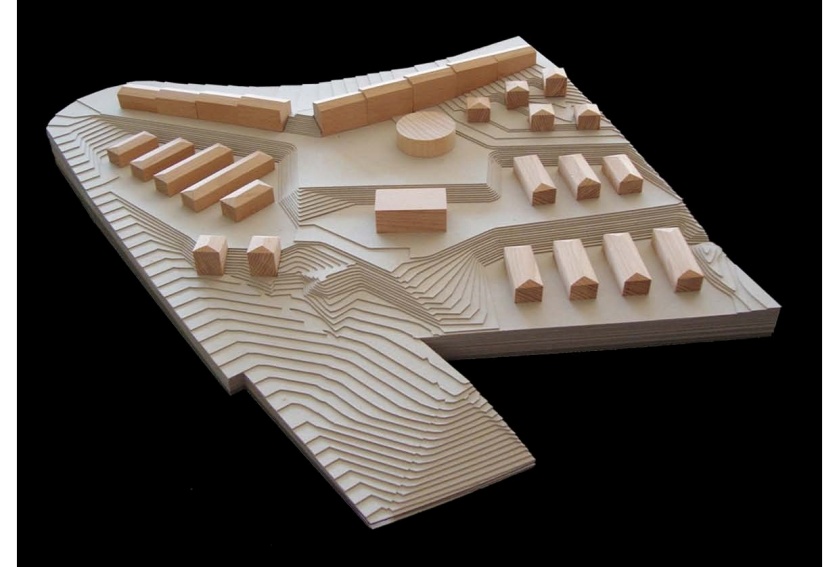 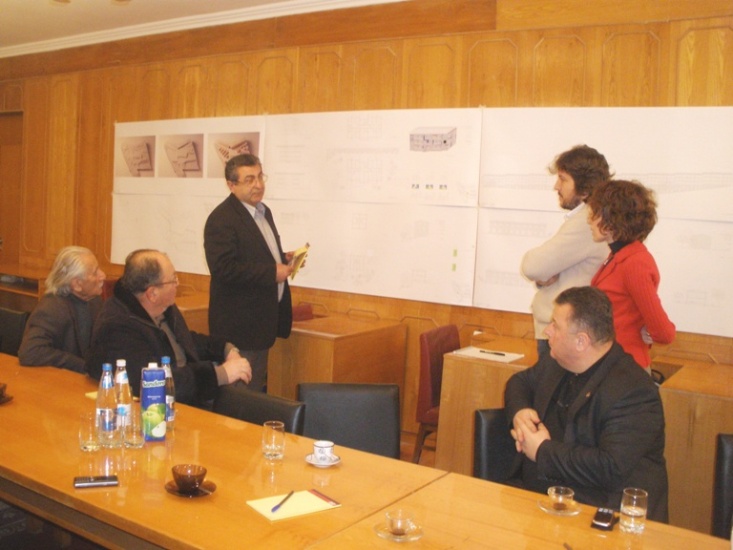 Նախնական նախագծի հեղինակ՝ Մարտինո Պեդրոցցի, Շվեյցարիա
3. Նախագծի տեղայնացում և վերջնական տարբերակի մշակում քաղաքապետարանի հետ միասին
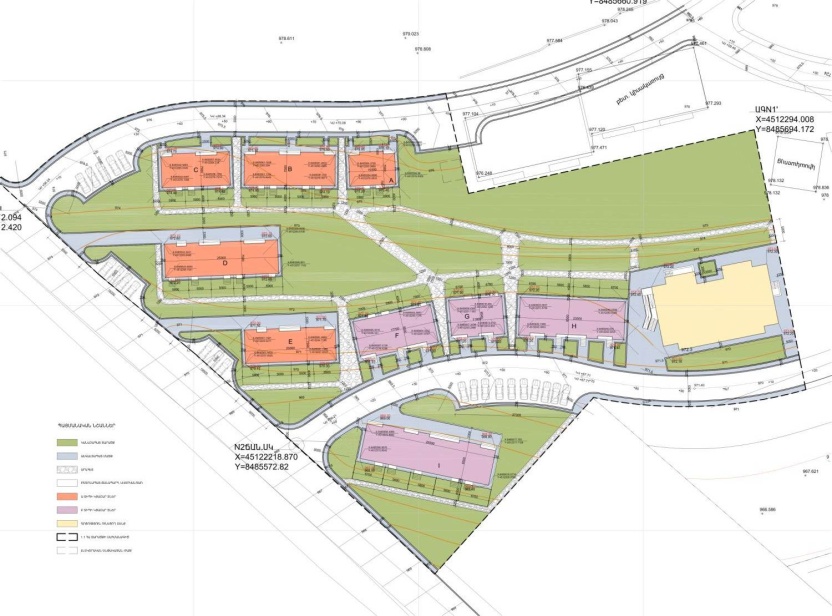 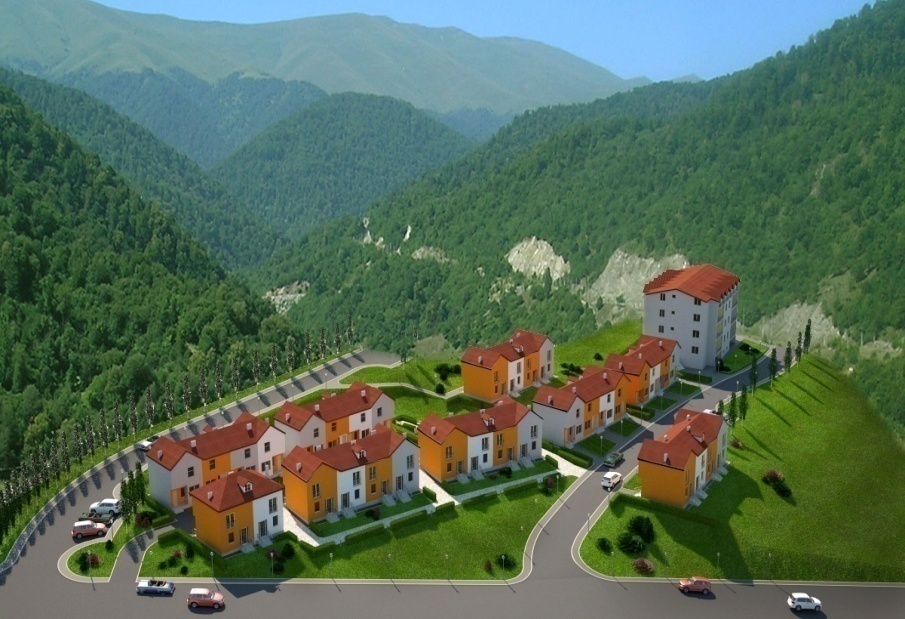 Նախագիծը մշակվել է “Ստորակետ” ճարտարապետական արվեստանոցի կողմից
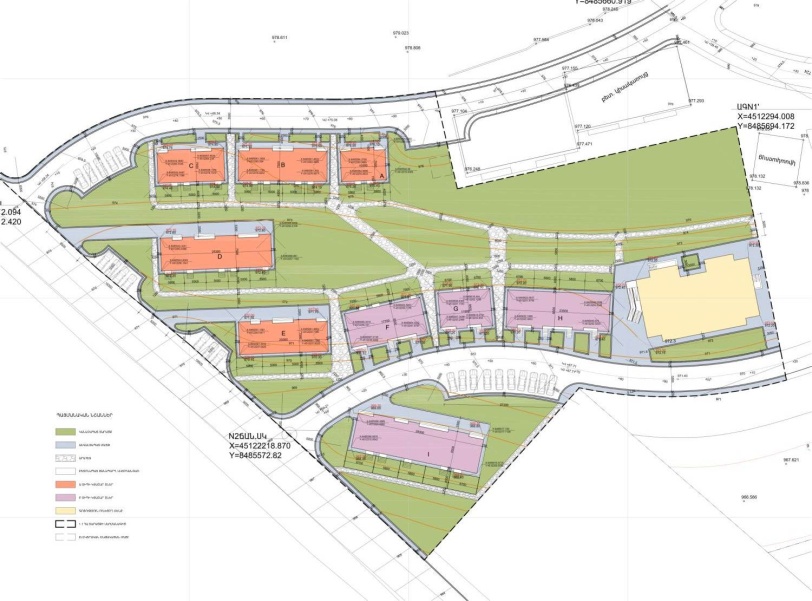 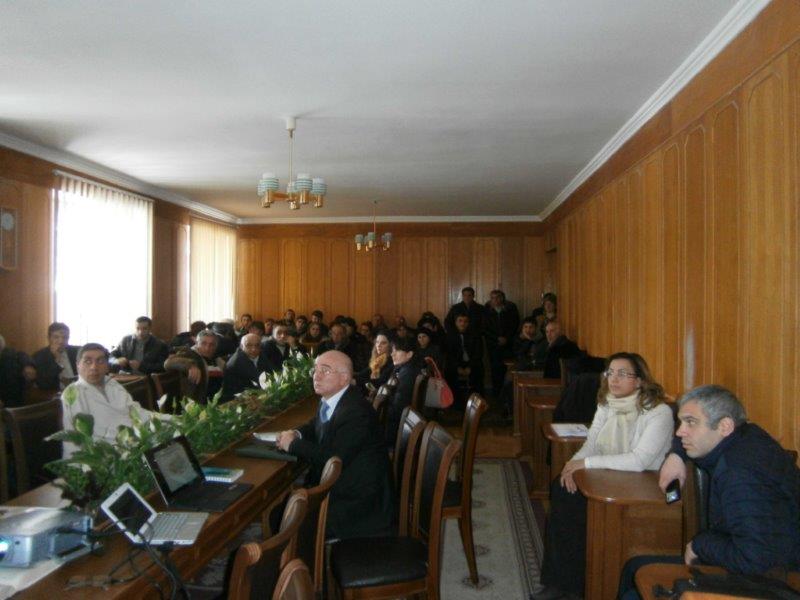 Նախնական տարբերակ
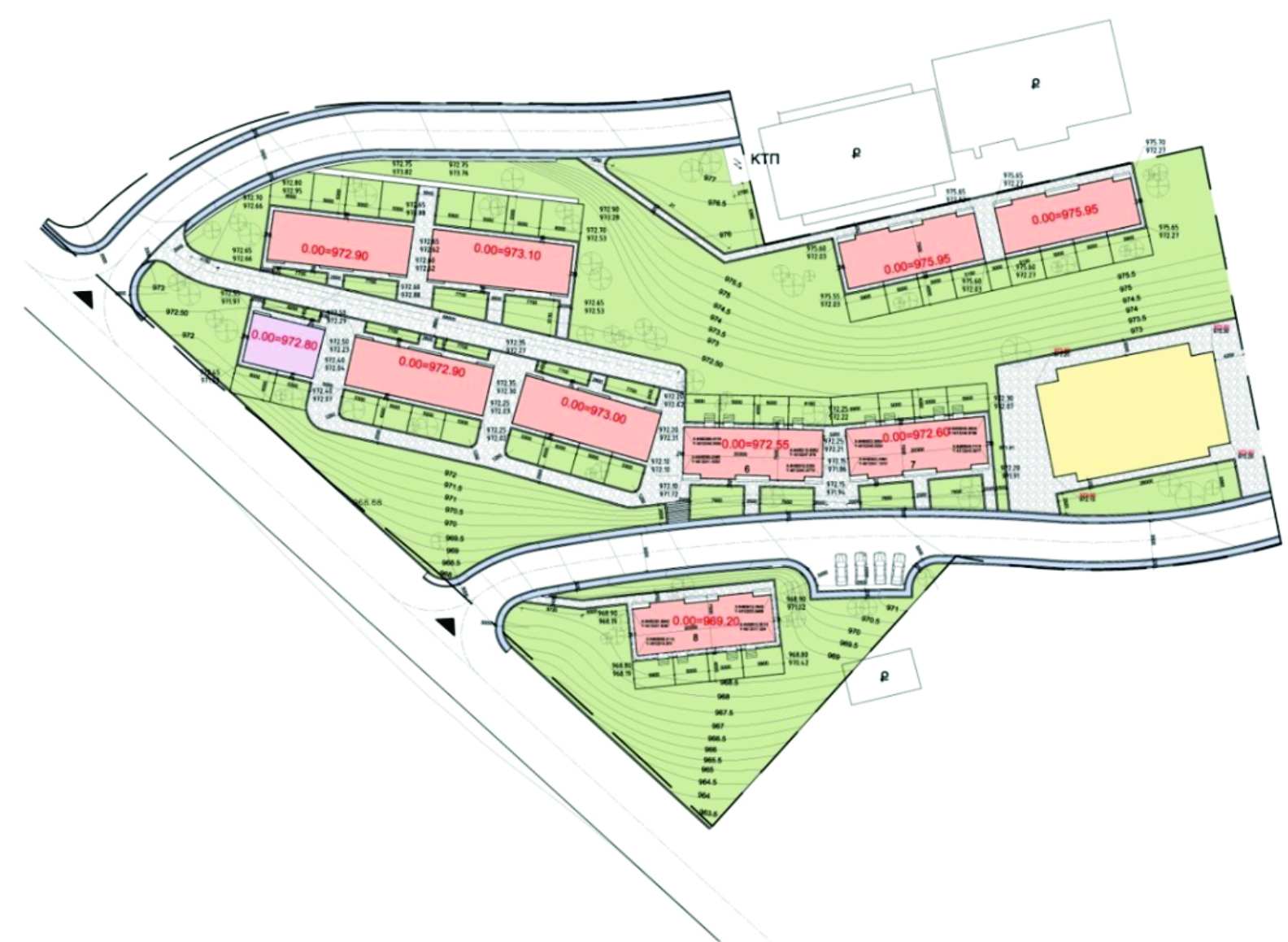 էներգաարդյունավետ նախագիծ
4. Նախագծի էներգախնայողության վերլուծություն և վերաձևավորված նախագծի քննարկում համայնքի հետ
5.  Ծրագրի 1-ին փուլի ավարտին հանդիպում համայնքի հետ՝ ծրագրի պայմանների և գնային քաղաքականության ներկայացման նպատակով
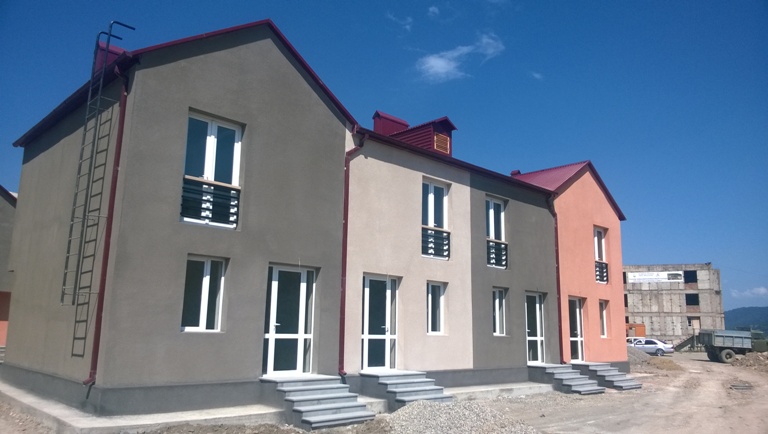 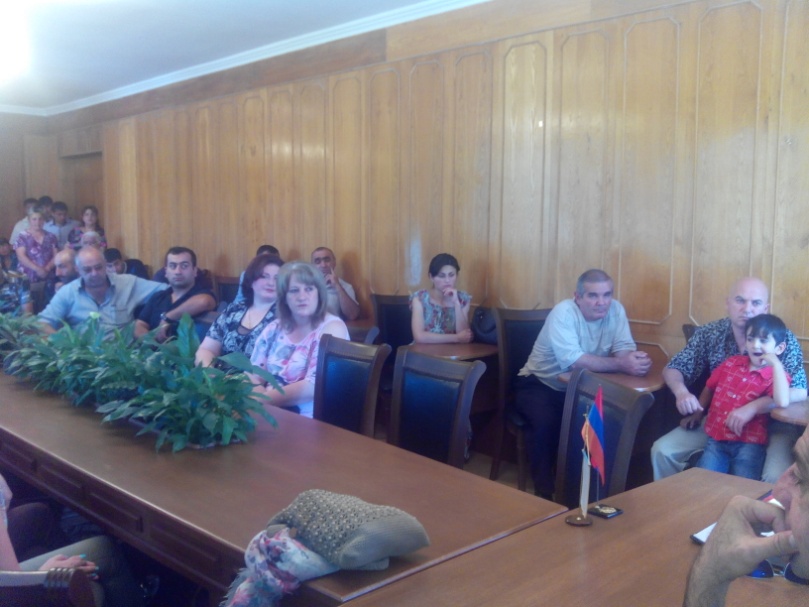 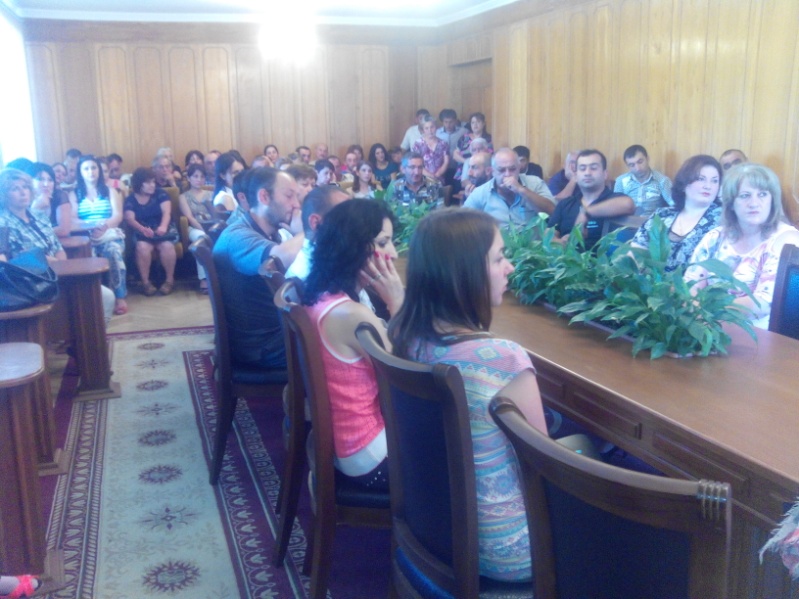 Սիրով սպասում ենք Ձեզ
Դիլիջան բնակարանային համալիրում
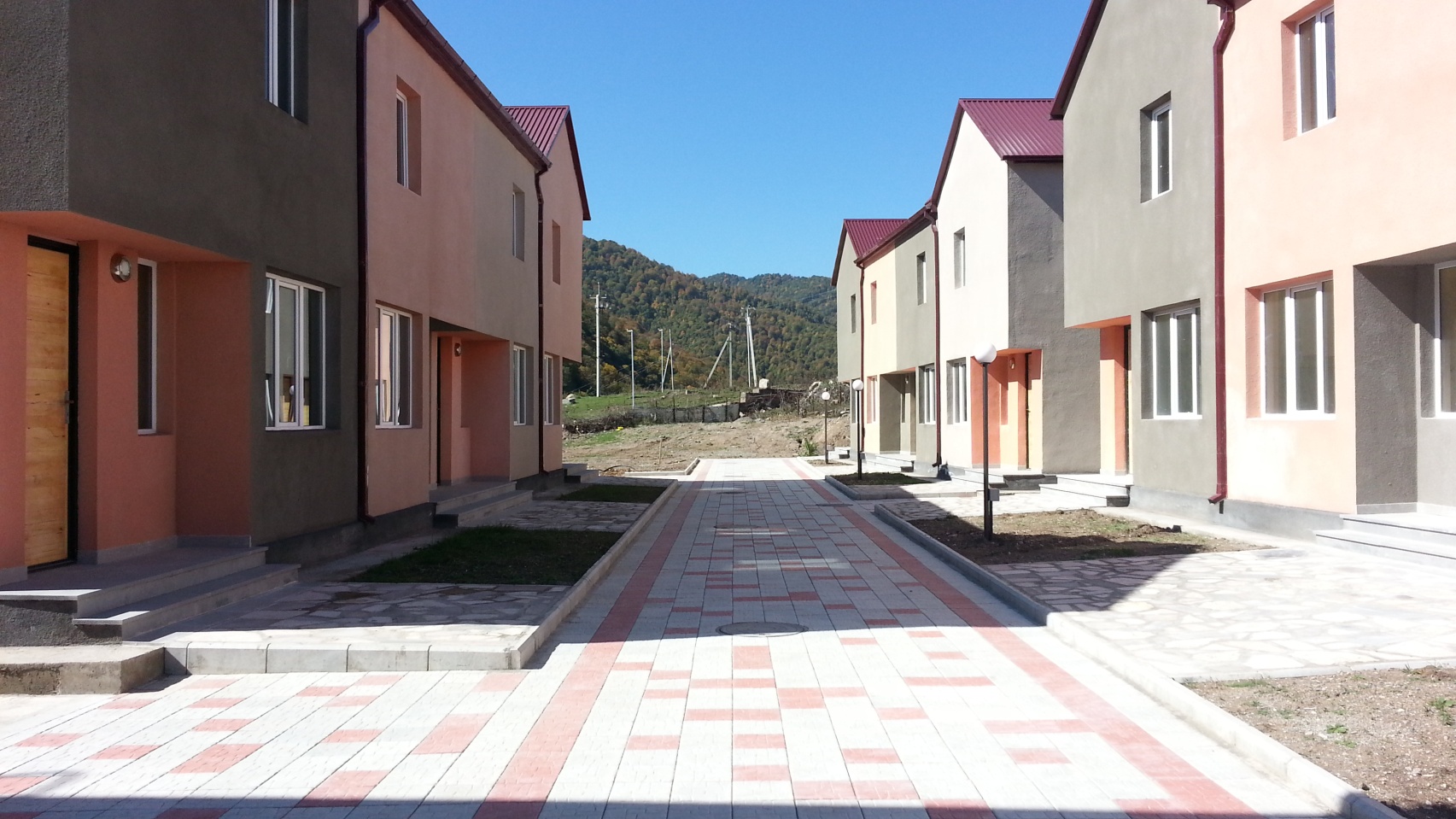